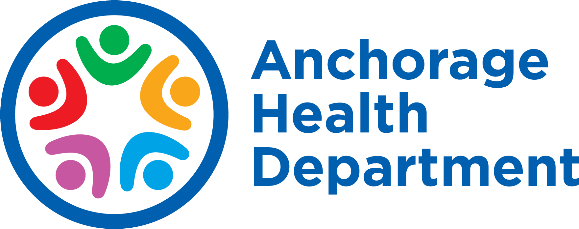 2021 Consolidated Annual 
Performance Evaluation Report 
(CAPER)
Public Hearing – March 21, 2022
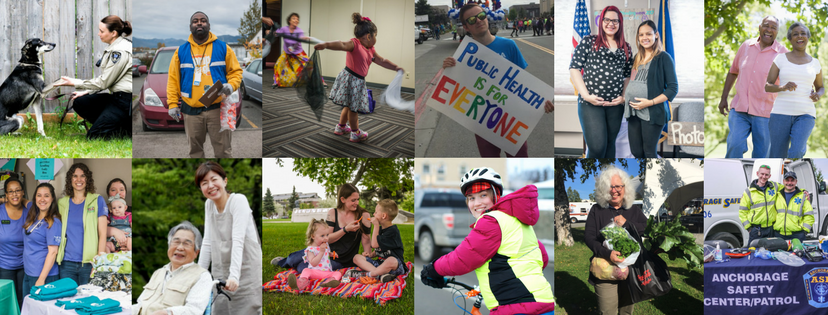 Presenter
Jed Drolet, Senior Neighborhood Planner
Public Health: working for all of us all of the time!
WWW.MUNI.ORG/HEALTH
10 Essential Public Health Services
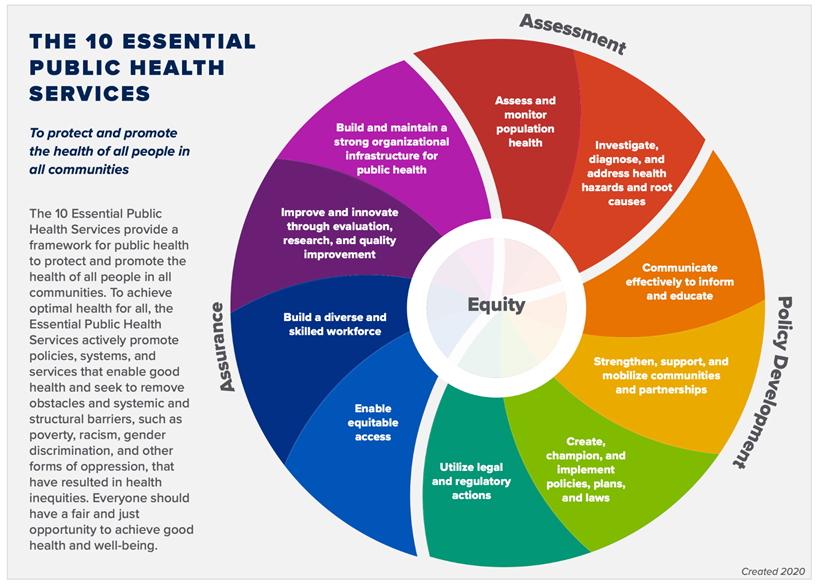 The HUD Planning Process
Required Plans
Qualitative Data
5-year Consolidated Plan
Annual Action Plan
Consolidated Annual Performance and Evaluation Report (CAPER)
AHD Programs Covered by CAPER
CDBG: Community Development Block Grant
HOME: HOME Investment Partnerships Program
ESG: Emergency Solutions Grant
HTF: National Housing Trust Fund
Funding Amounts
Goals
Priority Needs –MOA Con Plan
Homeless Populations
Low-Income & Housed Populations
Public Facilities
Public Services
Goals - MOA Con Plan
Rental Housing Development
Homeowner Rehabilitation
Mobile Home Repair
Homeowner Development Program
Public Facilities
Public Services
Goals - MOA Con Plan
Tenant-Based Rental Assistance
Community Housing Development Organization Operating Expense Assistance
Economic Development
Homeless Prevention and Rapid Rehousing
2021 CAPER
2021 CAPER
Draft posted to website: https://tinyurl.com/AHD-CSD
Covers expenditures during calendar year 2021, regardless of funding source year
Longer-term projects (e.g., construction) are included when completed
Some outcome indicators show zeroes because projects are not complete
Funding and Expenditures
Affordable Housing
Homelessness Prevention
Rapid Re-Housing
Shelter
Street Outreach
Excludes 3 persons for whom age is unavailable
Comment Period
March 14-29, 2022
Minimum 15 days
We’ll still accept comments after though!
CAPER due to HUD March 31, 2022
How to Comment
Speak up now!
Email to ahdcsdplans@anchorageak.gov
Mail to:
Anchorage Health Department
Community Safety and Development
P.O. Box 196650
Anchorage, AK 99519
Questions?
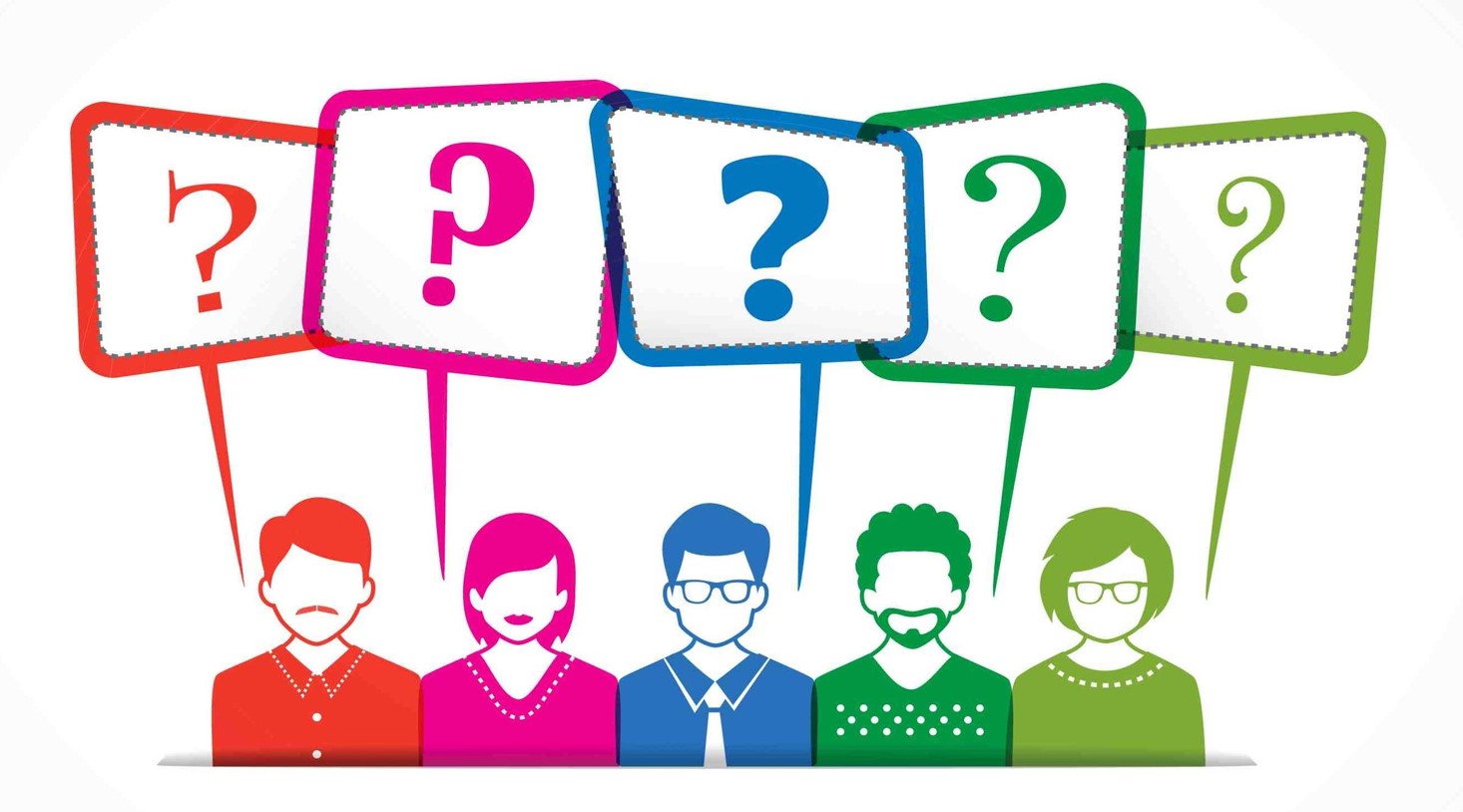 Thank you!
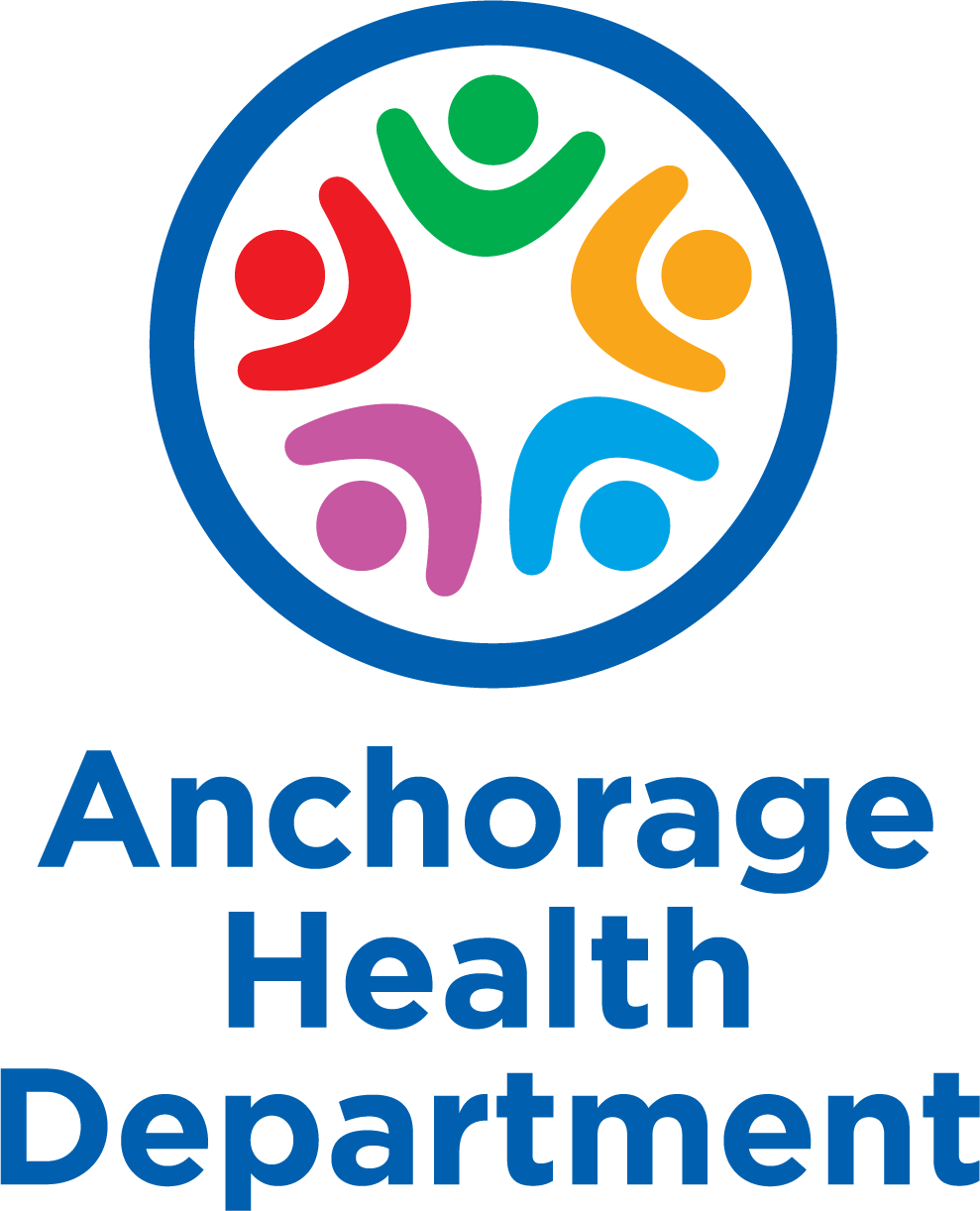 Contact info: Jed DroletAnchorage Health Department
(907) 343-4285
ahdcsdplans@anchorageak.gov